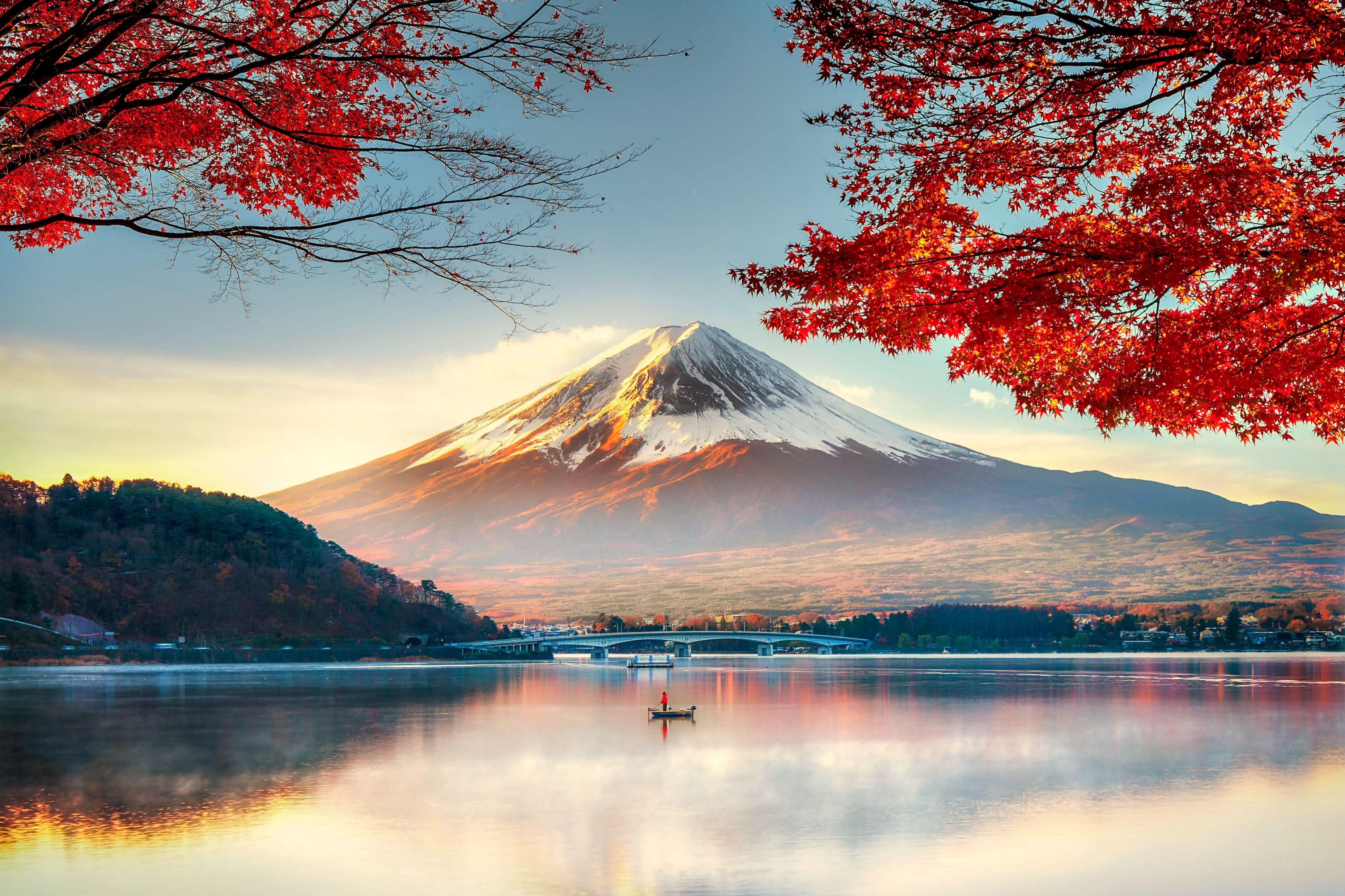 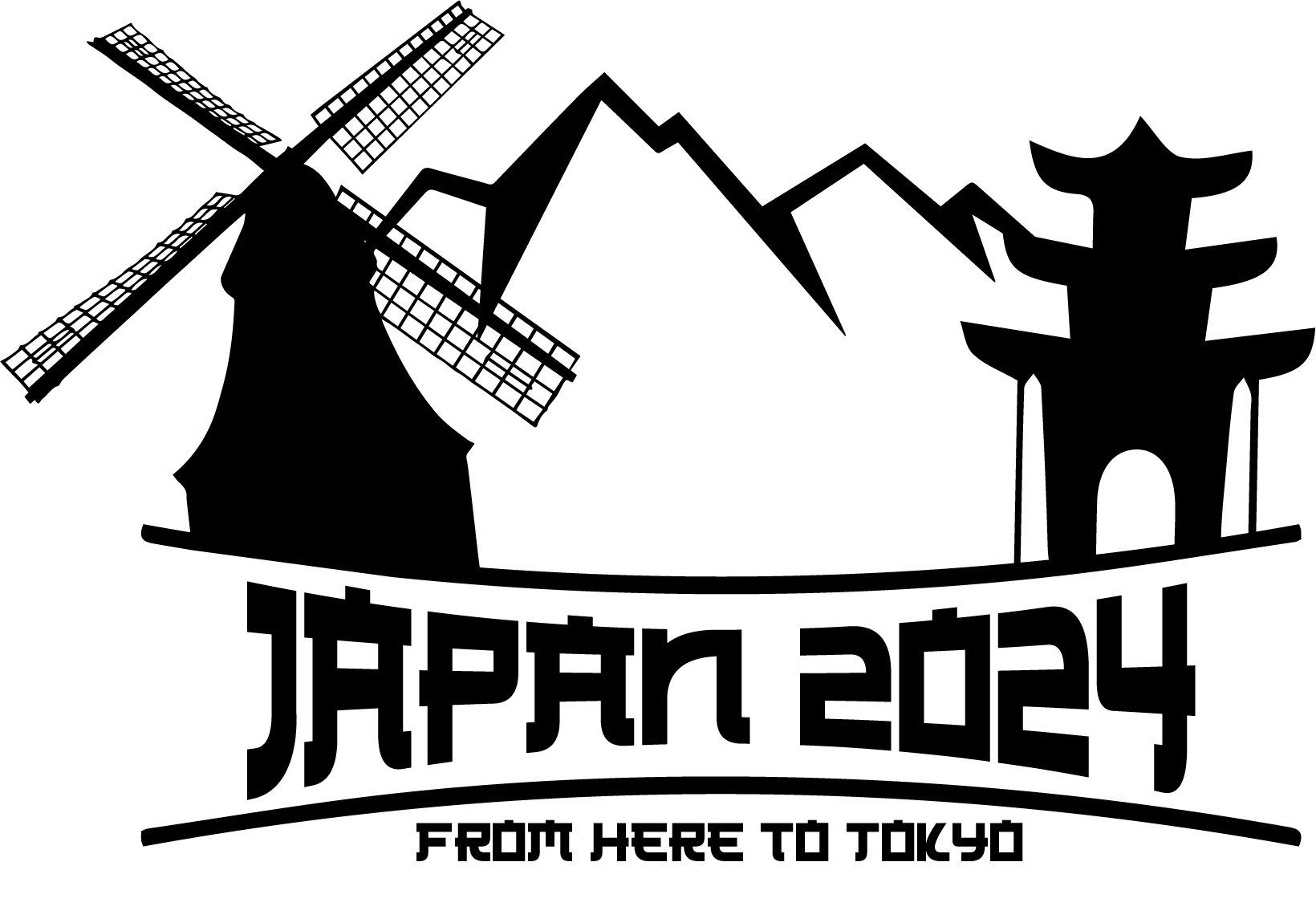 Foreign Excursion Tour ‘24
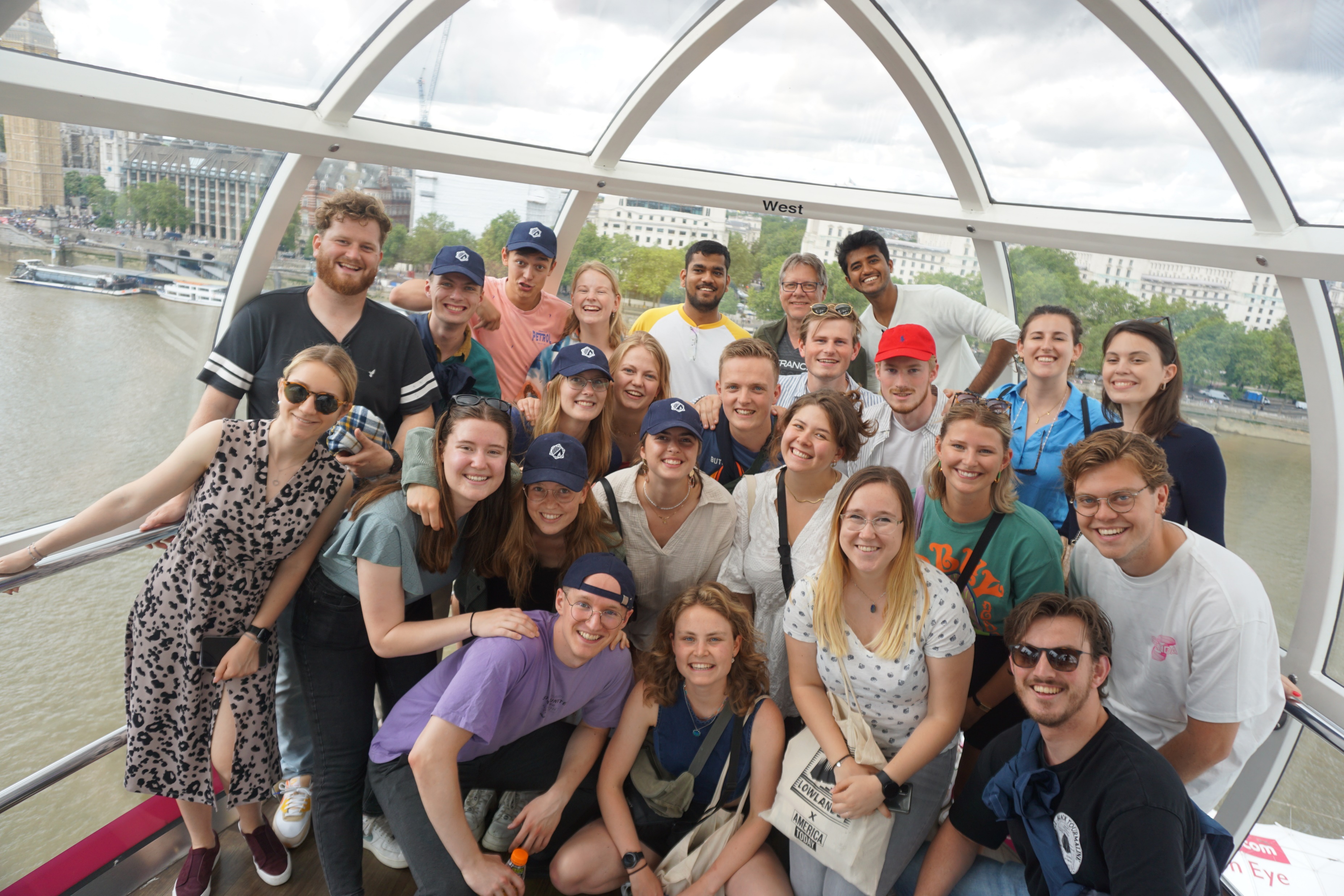 FET:
3 week trip outside of Europe!
2 week case study for a chemical technological company 
Company & university visits
Cultural & fun activities
Free time

Networking, fun, adventure
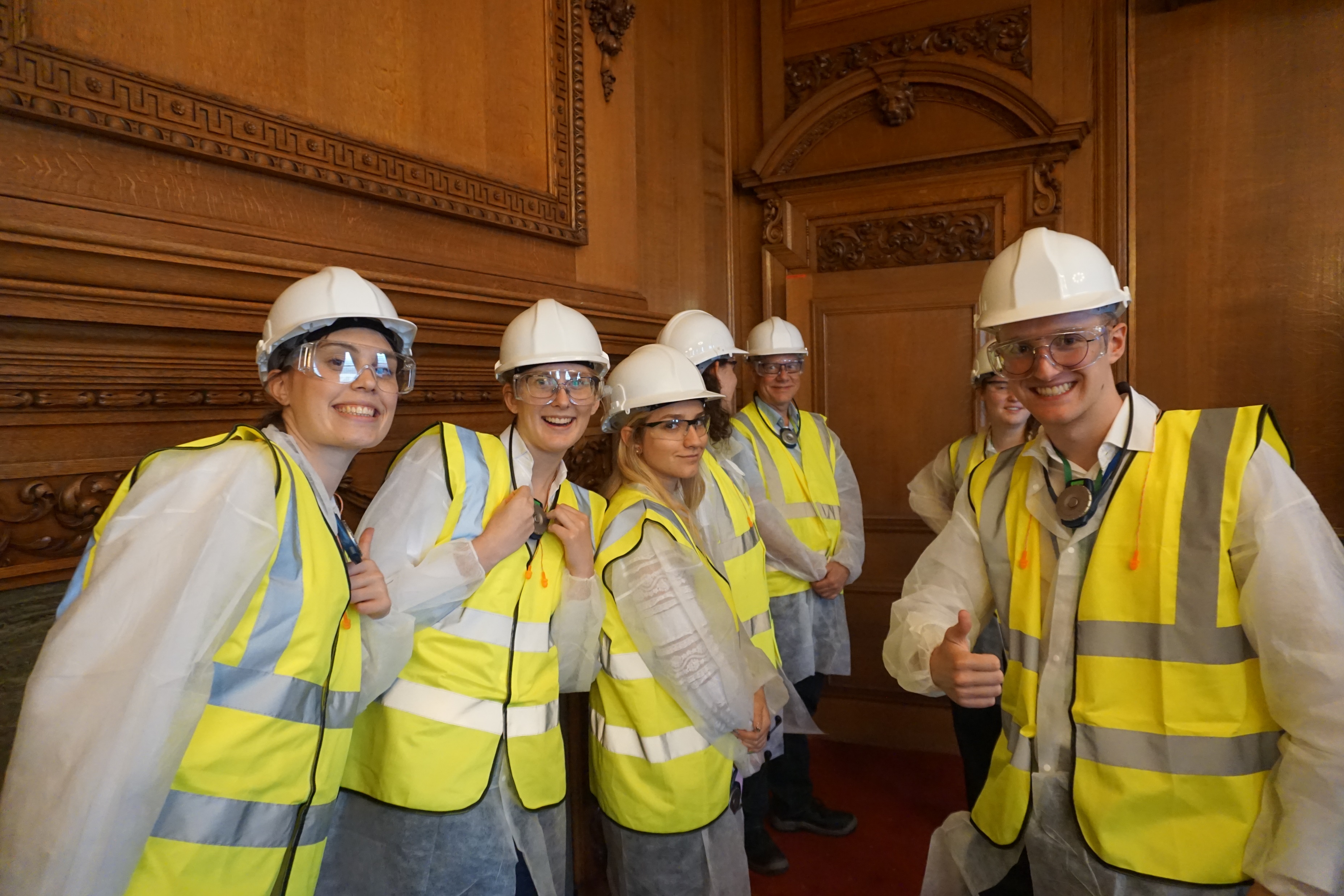 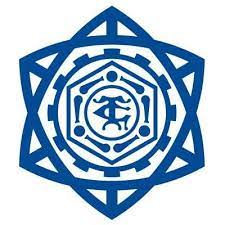 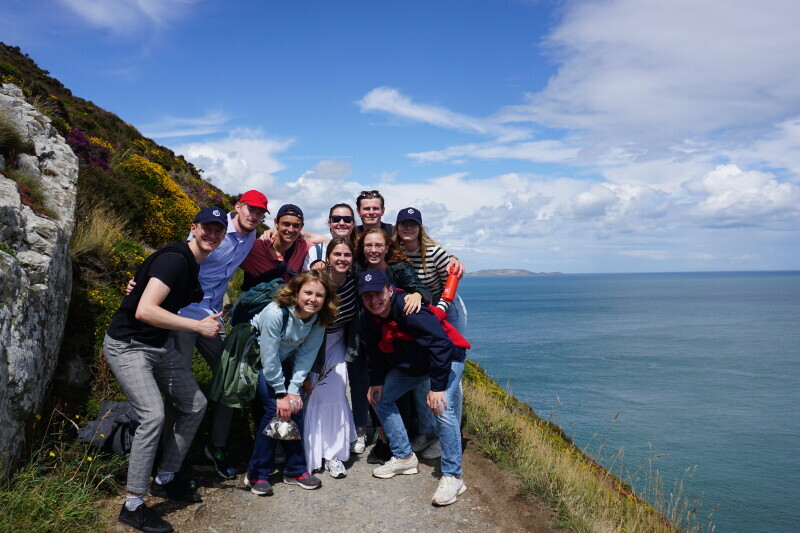 Dates:
Trip: 15th of July – 6th of August

Case study: 1-12th of July

Case evenings: 15th of May & 4th of June

Company dinner & lunch lecture
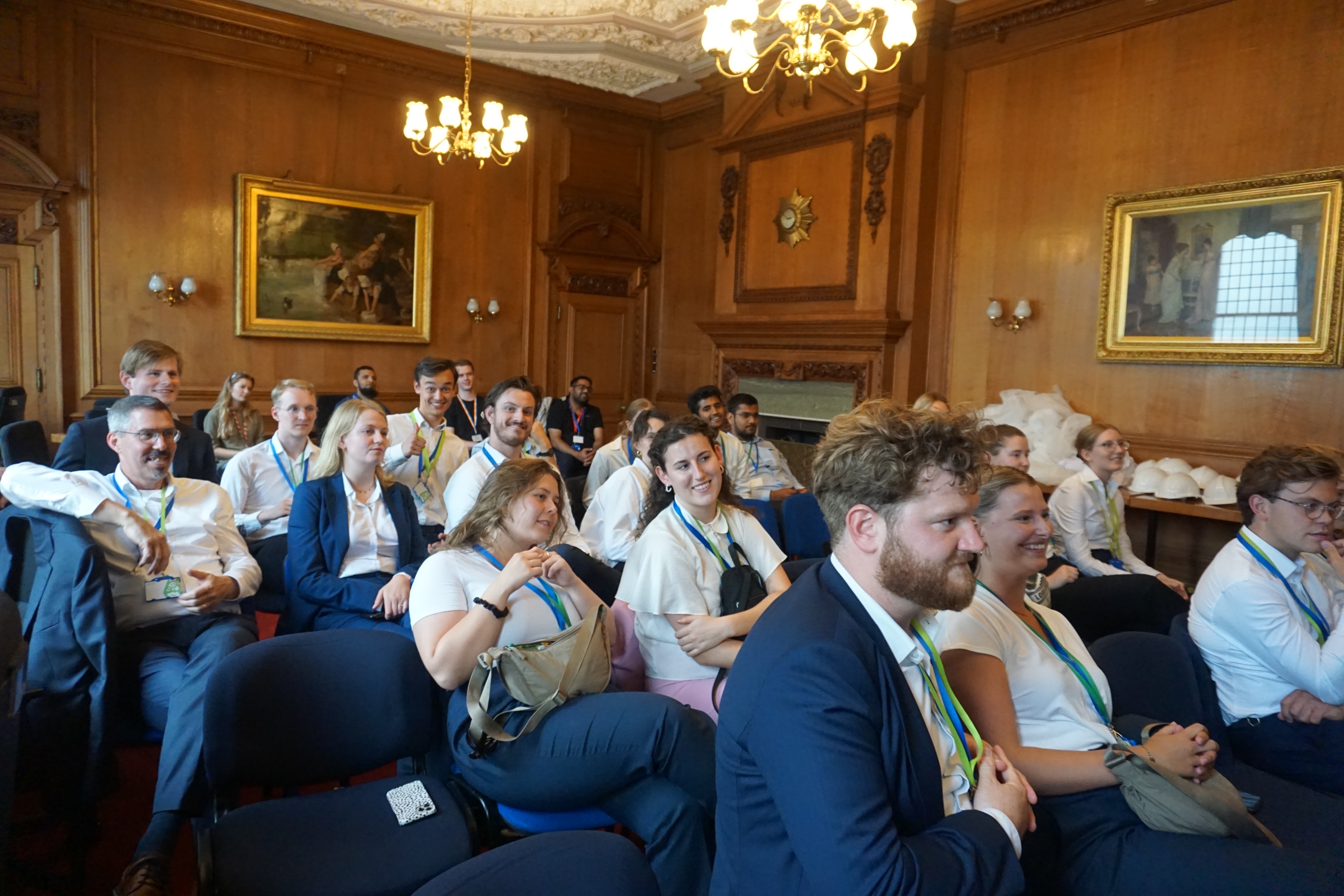 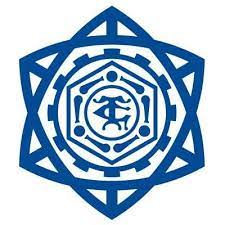 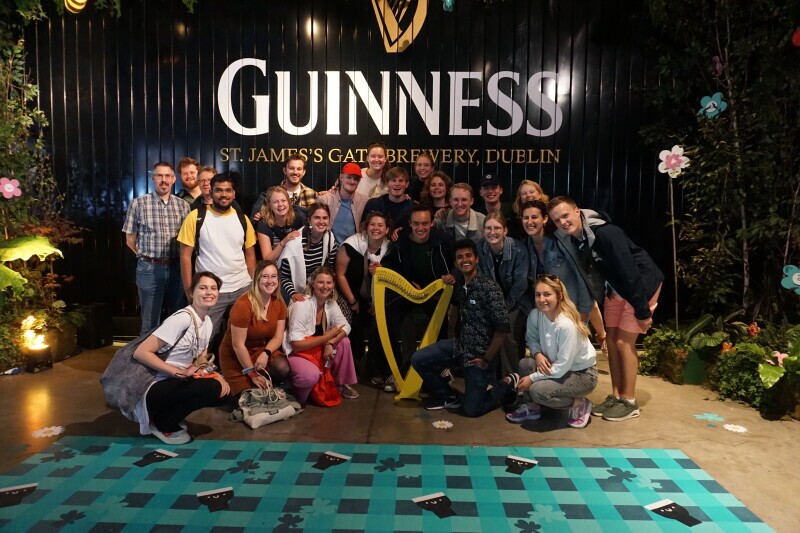 Next steps:
Sign up!
Motivation letter
(Draw)
Contract
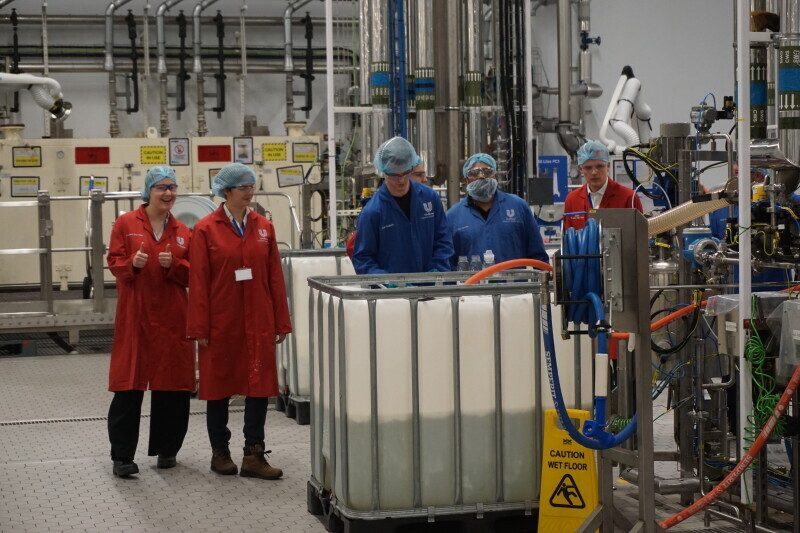 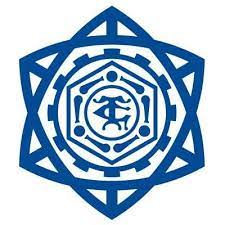 Draw:
Groups:

Candidate-participant meets all criteria.
Candidate-participant meets criteria 1 & 2 and is an old member of the FET committee.
Candidate-participant meets criteria 1 & 2 only.
Candidate-participant meets criteria 1 & 3, but not 2.
Candidate-participant meets criteria 2 & 3, but not 1.
Candidate-participant does not meet criteria 1 & 2.
Criteria:
Candidate-participant has obtained a minimum of 93 ECTs on September 1st. (Bachelors only)
Candidate-participant has completed all first-year courses on September 1st. (Bachelors only)
Candidate-participant has not already participated in a previous Foreign Excursion Tour.
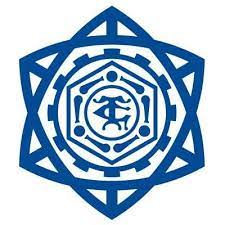 Contract:
Official participant
Payment information
Conditions
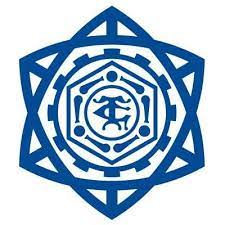 Global itinerary:
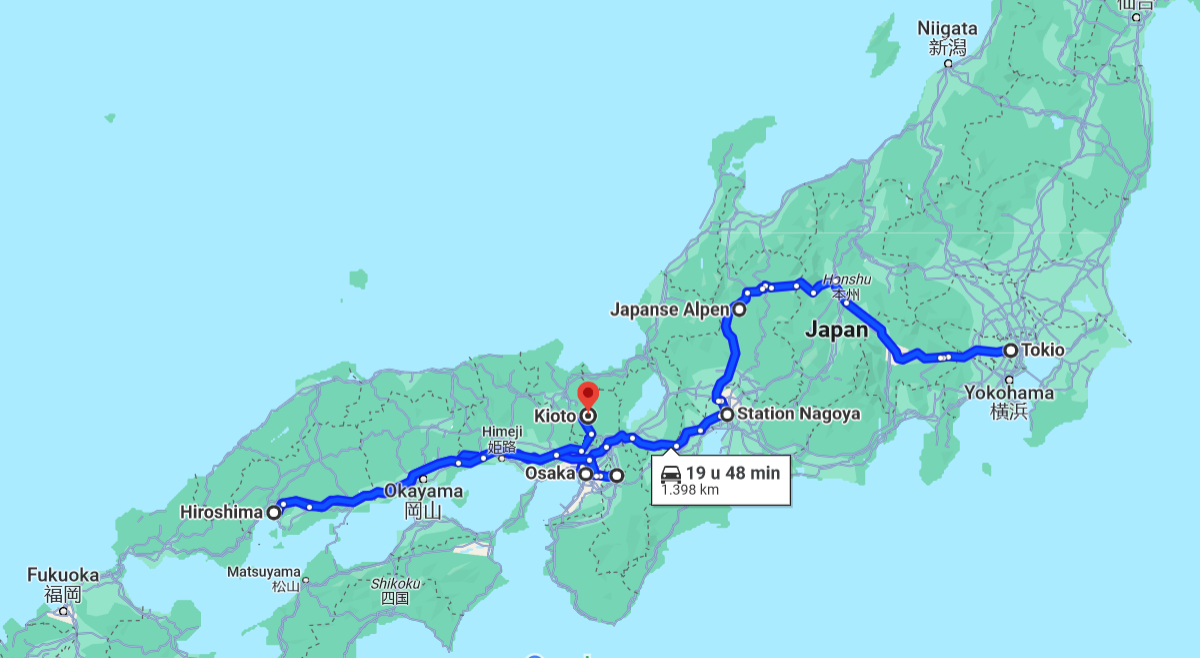 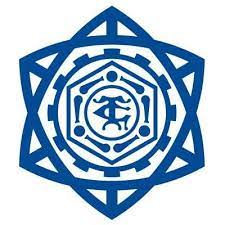